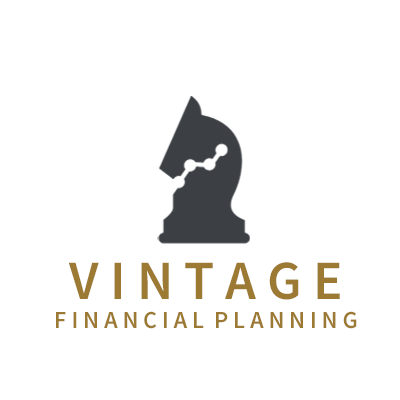 Looking at how Covid-19 has impacted on people’s financial planning and discussing how good financial planning can help you weather the storm.
By Vintage Financial Planning
Impact of Covid-19
Reduced Incomes?- Furlough/ Lockdowns 

Increased Debts- Bounceback Loans, Personal Debts. 

Mortgage ‘‘Holidays’’? 

Pushed back Financial Goals? 

Increased Illness- Mental Health/ Long Covid 

All these have created mass uncertainly for many people both on personal and business level.
Wellness
Stepping stones
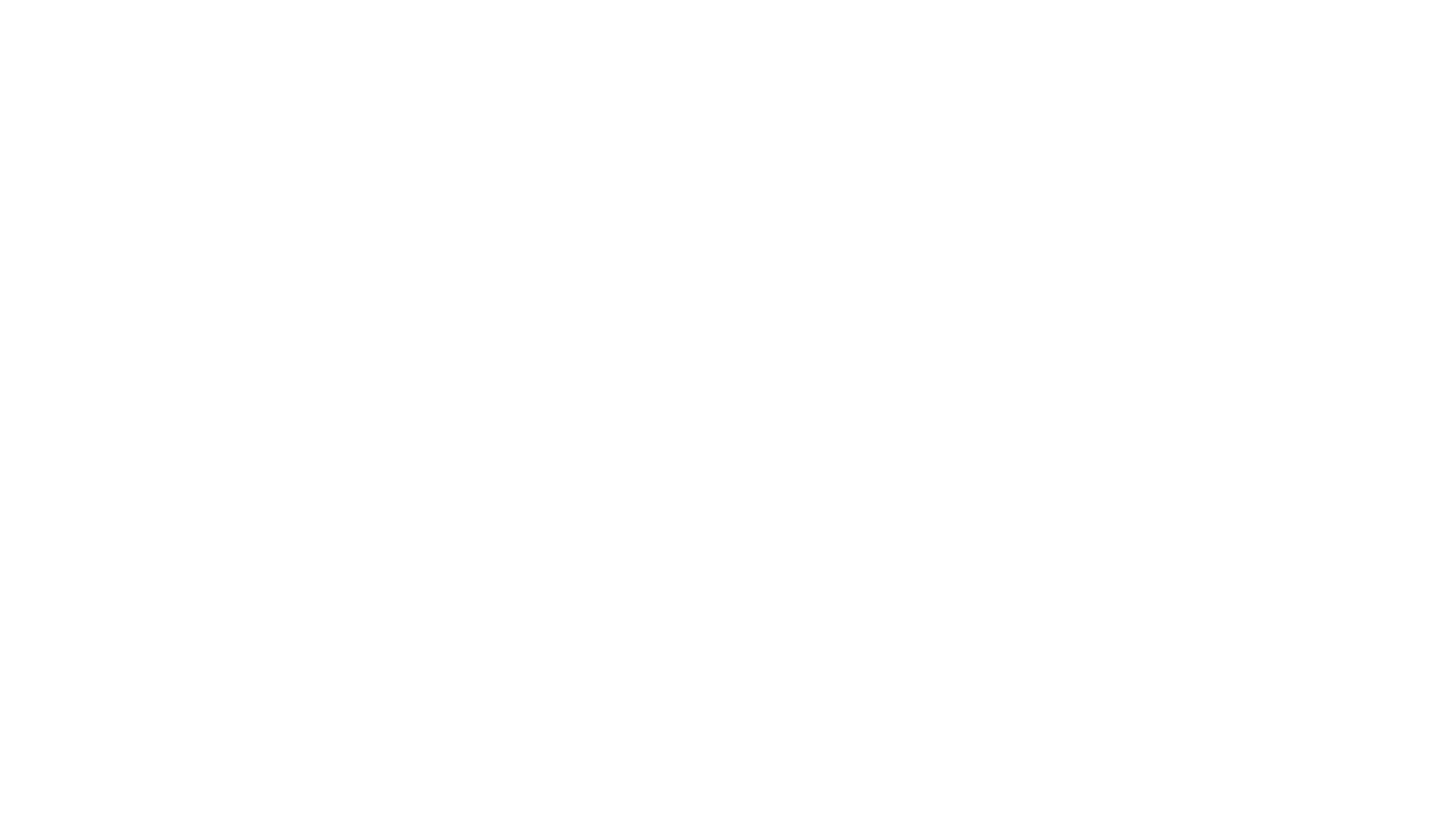 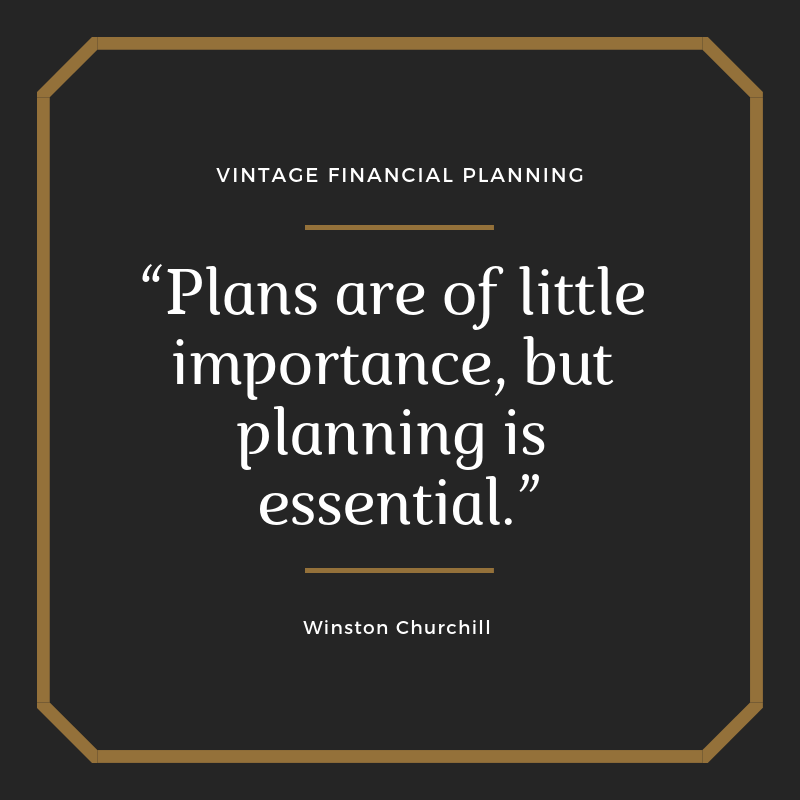 Good Financial Planning
Money Management- Income/ Outgoings- Emergency fund in place
Debt Management- Ongoing reviews of mortgages- consolidation
Protection Plans- Life & Income 
Estate Planning- Wills & LPA’s 
Retirement Planning/ Long Term Investing 
One Stop Shop!
Call us today- 01732 471070 we can help with these
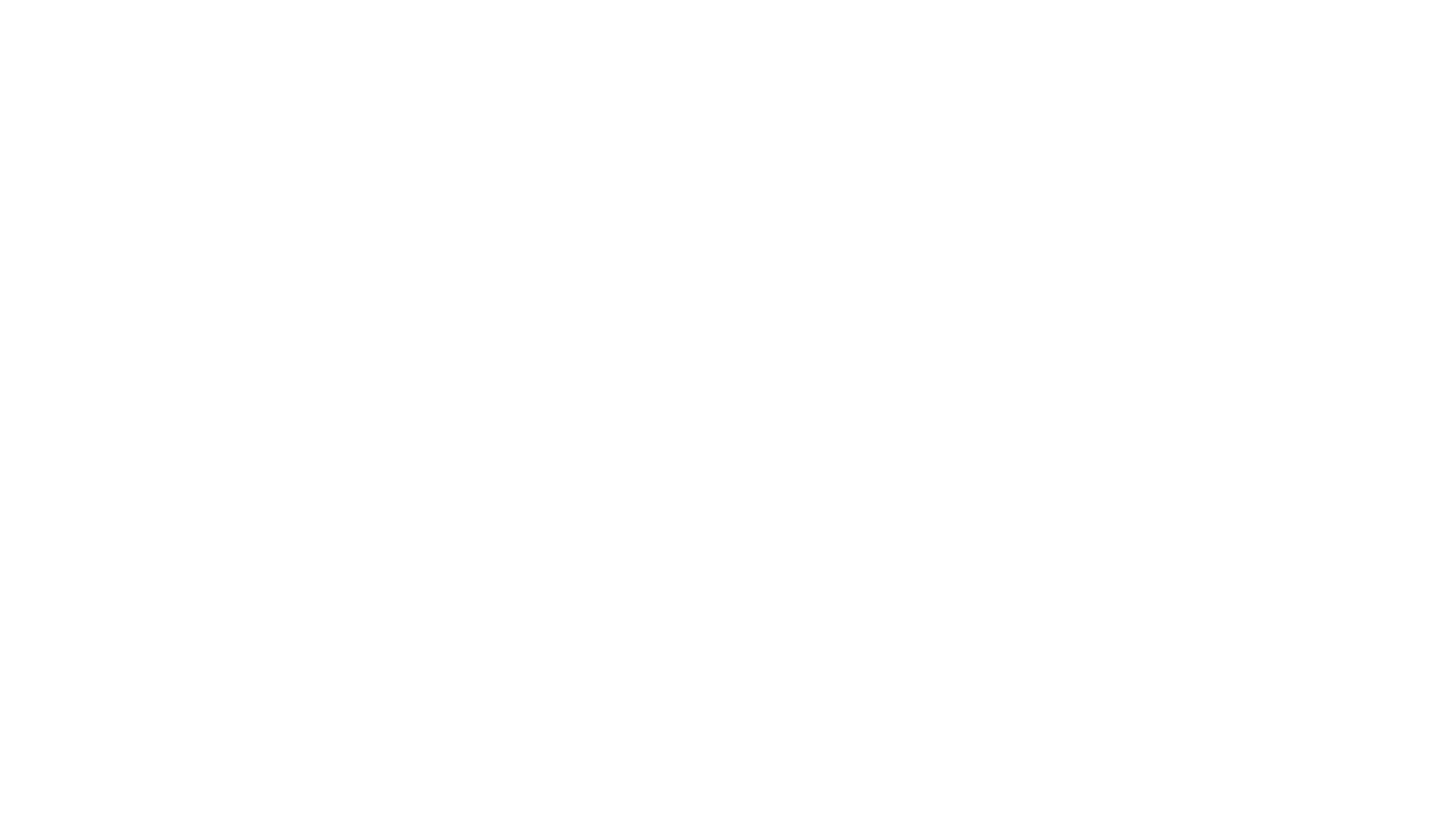 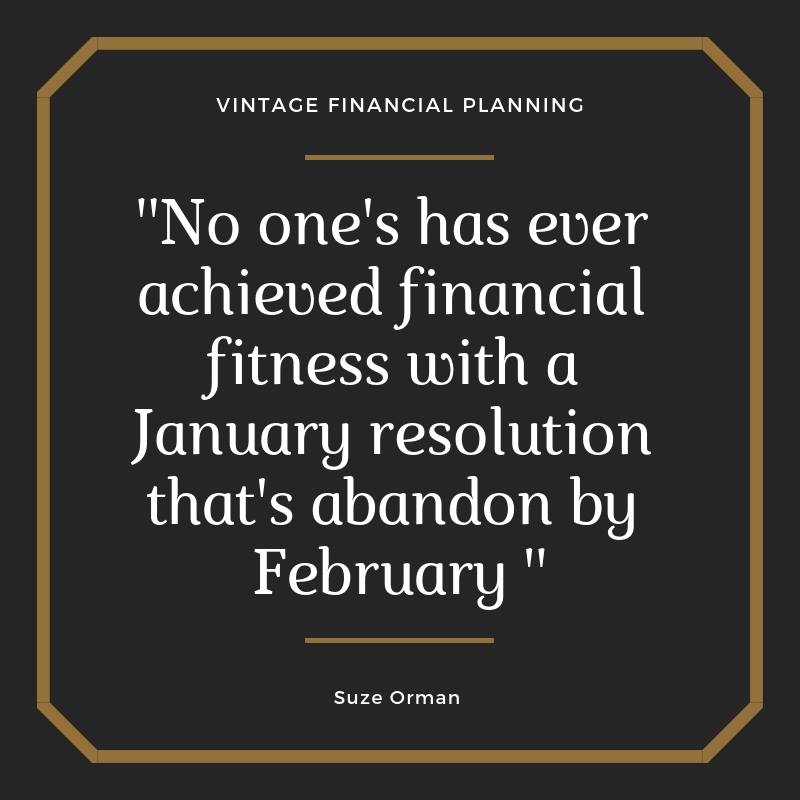 Looking forward to 2021
As you can see been a tough year but with some good and simple financial planning we can ensure you can weather any storm going forward. 
We offer personal and local advice that suits your needs & goals.
If you are a business owner, director, self-employed or employee why not contact Vintage Financial Planning for a free money management session today till the end of February.
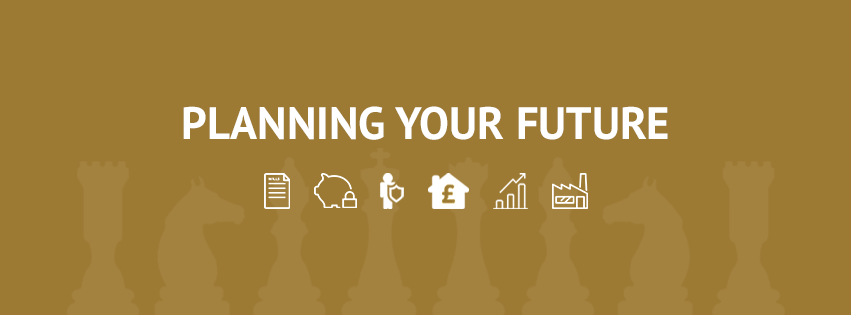 Email us at: enquiries@vintagefinancialplanning.co.uk 
Check out our website: www.vintagefinancialplanning.co.uk 
Call us 01732471070 to find out how we at Vintage can help you today. 
Follow us on: 
 Facebook- Vintage Financial Planning
Twitter- Vintage Financial 
Linked In- Vintage Financial Planning
Contact us to find out more